Cesty do dospělosti aneb Adulthood loading, please wait!
Lenka Lacinová
Institut výzkumu dětí, mládeže a rodiny
Fakulta sociálních studií Masarykova univerzita Brno
Co je to vynořující se dospělost?
koncept popsal americký psycholog Jeff Arnett v polovině 90. let 20. století (emerging adulthood)
samostatná etapa ve vývoji člověka mezi dospíváním a dospělostí 
začíná cca s koncem středoškolského vzdělání a končí dosažením statusu plně dospělého člověka (co to vlastně dnes znamená?)
zahrnuje období zhruba mezi 20. a 30. rokem věku
existuje hlavně v rozvinutých zemích, ale její výskyt a nárůst je zřetelný i v rozvíjejících se zemích
Sociální změny vedoucí k vynořující se dospělosti
pozdější věk vstupu do manželství a rodičovství
delší a více dostupné vzdělání
kontrola početí, méně dětí
proměny ženské role
tolerance předmanželského sexu a kohabitace
ambivalentní postoje k dospělosti
v ČR – změny po listopadu 1989
[Speaker Notes: Kdybyste se před padesáti lety zeptali šestnáctiletých, jestli se těší na to, až budou dospělí, většina by pravděpodobně řekla, že ano. Když se zeptáte dnes, budou v odpovědi na tuto otázku často rozpačití. Dospělost v tradičním pojetí, tj. jako období stability a dlouhodobých závazků, už není u adolescentů tak atraktivním obdobím. Dospívající ji dnes v anketách označují jako stav strnulosti, konvencí do konce života, starostí…]
Hlavní znaky vynořující se dospělostia kritéria dospělostiJ. J. Arnett – analýza rozhovorů s mladými lidmi ve věku 18 – 29 let)
Období
Kritéria dospělosti
explorace identity 
nestability
zaměření na sebe
možností/optimismu
pocitu „mezi“
Přijmout zodpovědnost sám za sebe
Dělat nezávislá rozhodnutí
Finanční nezávislost
-----------------------------------------------
Dokončit vzdělání
Manželství
Rodičovství
Cesty do dospělosti: longitudinální výzkum vývojových trajektorií a prediktorů autonomie a identity
vývoj identity a autonomie mladých lidí mezi 18 – 25 lety ve 3 významných doménách života:

původní rodina - rodiče
partnerské vztahy
studium/profese/kariéra
2012 – 2016 (GAČR)
sběr dat online
3 - 4 tematicky zaměřené vlny sběru dat ročně
doposud proběhlo 8 vln sběru dat + 1 rodičovská
velikost vzorku se ustálila na cca 1000 respondentů (cca 74% žen)
Pocit „mezi“
Podobně jako v ostatních studiích:
59% něco „mezi“
36% dospělých
5 % dospívajících
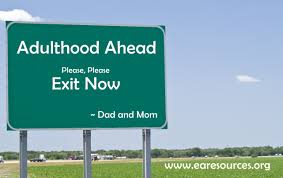 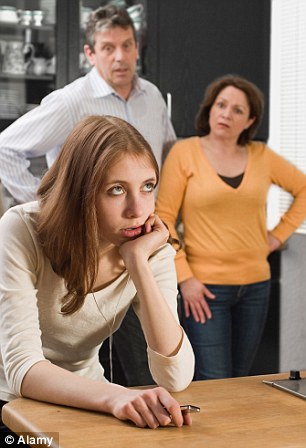 Rodina
Kde bydlí?
32% bydlí v jednom domě nebo bytě s rodiči
50% bydlí na kolejích, privátě s dalšími spolubydlícími
18% bydlí ve vlastní/pronajaté domácnosti

Proč nebydlí s rodiči?
13% kvůli škole/práci
4% kvůli partnerství
5% kvůli vlastní nezávislosti
Pokud se rodiče nezajímají o důležité oblasti rozhodování mladých lidí (je jim to jedno), jejich děti se spíše cítí jako méně nezávislé.
Partnerské vztahy
57% účastníků výzkumu má aktuálně stálý partnerský vztah
Průměrná délka vztahu v měsících: m=29; SD=22.4. 

Účastníci bez stabilního vztahu uvádějí, že:
1/3 neměla v uplynulém půl roce žádný vztah
13%  má „nezávazné“ vztahy (např. románek na jednu noc)
11%  má přátele s benefity
1/10 našich respondentů dosud neměla žádný partnerský vztah
zbytku nevyhovovala žádná z nabízených variant
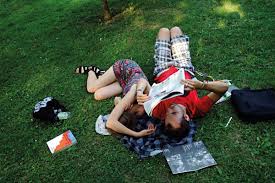 Studium/práce/kariéra
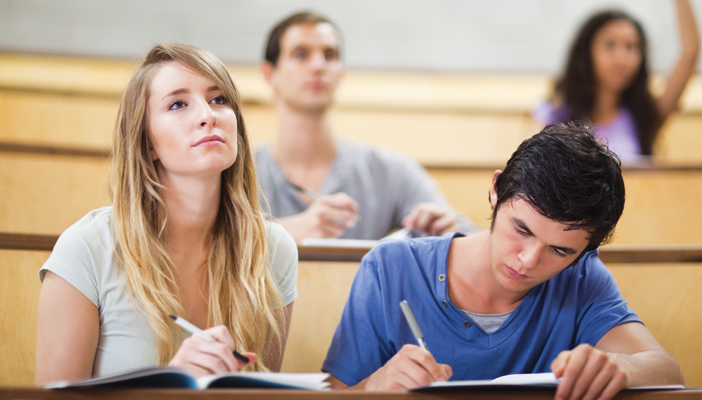 85.7% studuje na vysoké škole
Současně ale víc než polovina z nich při studiu pracuje, přičemž polovina vzorku uvádí, že pracuje jeden nebo více celých pracovních dní v týdnu: 
polovina z pracujících uvádí, že mají práci, která se přímo nebo nepřímo vztahuje k jejich kariérním cílům.
jen 45.3% pracuje pouze „pro peníze“.
Téměř 40% se věnuje dobrovolnickým aktivitám.
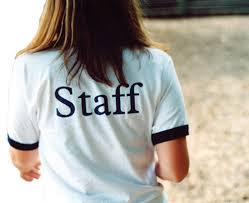 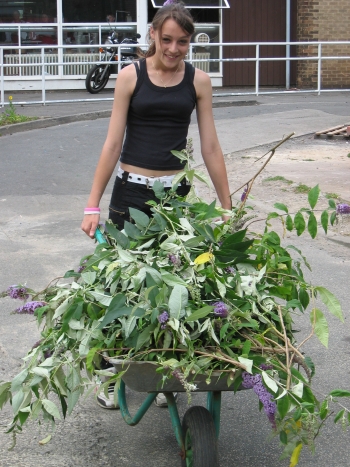 Studium/práce/kariéra
Nejsou všichni stejní…
Class 1: Rozhodnutí se závazky/committed (35%)
Class 2: Na kariéru orientovaní/career-oriented (13%)
Class 3: Cílevědomí hledači se závazky/achievers (41%)
Class 4: Pochybovači /reconsiderers (11%)
E = exploration, C = commitment, RR = romantic relationship, S = current study, 	J = current job, P = parents.
Rozhodnutí se závazky (commited)
Self
Vztahy
Kariéra
Sebehodnocení

Autonomie

Subjektivní vývojový status
Závazek a kvalita vztahu s rodiči
Délka partnerství
Spokojenost ve vztahu
Studium chtěného a s budoucí kariérou souvisejícího oboru 
Kompetence v kariérním rozhodování
Plány a cíle
Nezávislé bydlení
Život v zahraničí
Na kariéru orientovaní(career-oriented)
Self
Vztahy
Kariéra
Kvalita vztahu s rodiči
Partnerství
Studium chtěného oboru 
Kompetence v kariérním rozhodování
Sebehodnocení

Autonomie

Subjektivní vývojový status
Plány a cíle
Partnerství
Rodina
Cílevědomí hledači se závazky(achievers)
Self
Vztahy
Kariéra
Sebehodnocení

Autonomie

Subjektivní vývojový status
Závazek a kvalita vztahu s rodiči
Spokojenost ve vztahu

Vyhýbavost ve vztazích
Studium chtěného a s budoucí kariérou souvisejícího oboru
Plány a cíle
Rodina
Zlepšení partnerského vztahu
Pochybovači (reconsiderers)
Self
Vztahy
Kariéra
Kvalita vztahu s rodiči
Délka partnerského vztahu
Studium chtěného oboru
Čas věnovaný studiu 
Kompetence v kariérním rozhodování
Sebehodnocení

Autonomie

Jasnost sebepojetí
Plány a cíle
Rodina
Řešení problémů ve vztahu
Život v zahraničí
Nezapomenutelné zážitky a zkušenosti
Co na to novináři a média?
Fenomén dneška: Nedospělí dospělí.
Mladí odsouvají dospělost. Hranice životních etap se rozmazaly.
Mladí Češi se bojí dospělosti. Může za to krize.
"Party generace" odmítá dospět. Chtějí peníze a klid.
Nechceme stát na vlastních nohou, shodují se mladí lidé.
Mladí a zmatení.
Co na to rodiče?
„Dnešní mladí lidé, to nemají vůbec jednoduché, řekla bych, že to mají složitější než to měla naše generace. Když si cílevědomě jdou za tím čeho chtějí dosáhnout a jsou vytrvalí, tak si vyplní své cíle. Já věřím, že i moje dcera to dokáže a připadá mi, že je cílevědomější a zodpovědnější než jsme byli my v jejím věku.“
								(matka naší respondentky, 53 let)

„Mám ho rád a som hrdý na to čo robí.“
								(otec našeho respondenta, 46 let)